Шаблони та формуляр-зразки документа. Реквізити документа. Правила оформлення сторінки
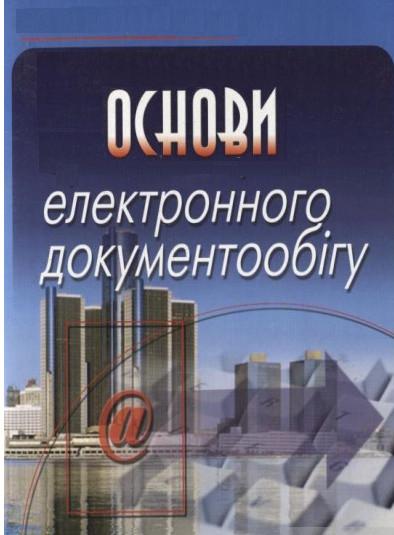 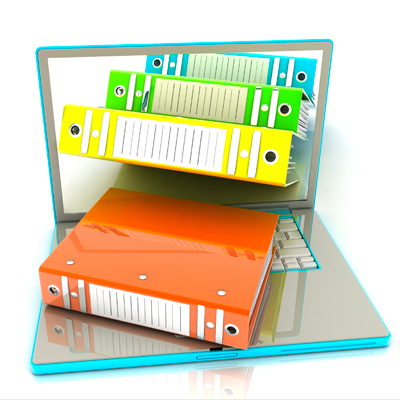 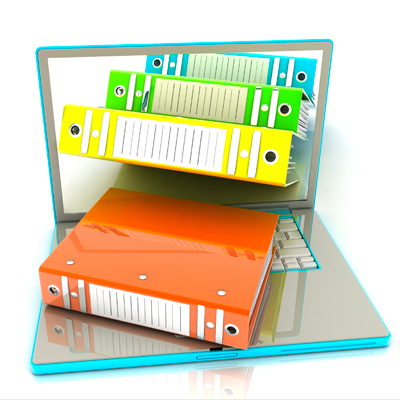 Чашук О.Ф., вчитель інформатики ЗОШ№23, Луцьк
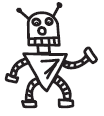 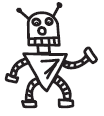 Документи та документообіг
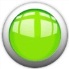 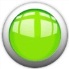 Шаблон
Шаблон – це відформатований певним чином документ-заготовка, який зберігається в окремому файлі та використовується як основа для створення нових документів певного типу.
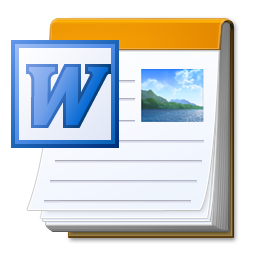 Шаблон – це заготовка документа з готовими елементами тексту та оформлення, яка призначена для подальшого заповнення даними
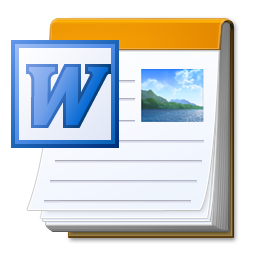 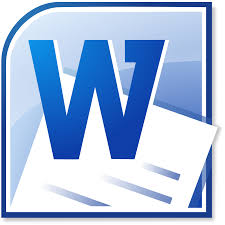 Документ – це вже підготовлений текст, можливо на основі якогось шаблону
Чашук О.Ф., вчитель інформатики ЗОШ№23, Луцьк
Чашук О.Ф., вчитель інформатики ЗОШ№23, Луцьк
Документи та документообіг
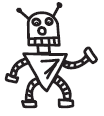 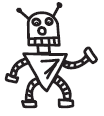 Документи та документообіг
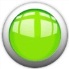 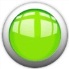 Шаблон
Інстальовані
шаблони документів певних типів, які інстальовані на комп’ютері у складі пакета MS Office
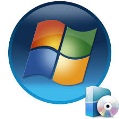 Основні групи шаблонів
MS Office Online
шаблони документів різноманітних типів, які розташовані на веб-сайті MS Office Online
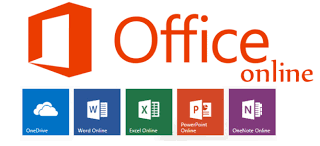 Шаблони користувача
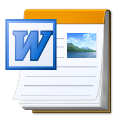 шаблони, які створені користувачем
Чашук О.Ф., вчитель інформатики ЗОШ№23, Луцьк
Чашук О.Ф., вчитель інформатики ЗОШ№23, Луцьк
Документи та документообіг
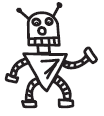 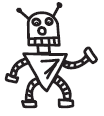 Документи та документообіг
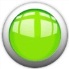 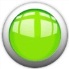 Формуляр-зразок
Формуляр-зразок - це модель побудови форми документа, яка встановлює галузь використання, формати, розміри берегів, вимоги до побудови конструкційної сітки та основні реквізити
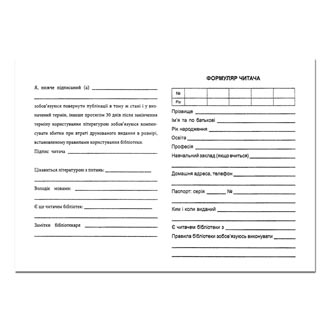 Реквізити - це сукупність обов'язкових даних у документі, без яких він не може бути підставою для обліку й не має юридичної сили
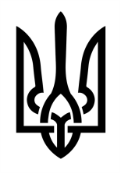 Чашук О.Ф., вчитель інформатики ЗОШ№23, Луцьк
Чашук О.Ф., вчитель інформатики ЗОШ№23, Луцьк
Документи та документообіг
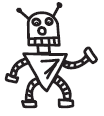 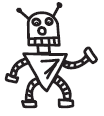 Документи та документообіг
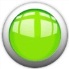 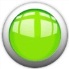 Реквізити
Гриф затвердження
Державний герб України
Назва структурного підрозділу
Реквізити
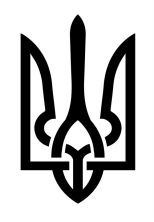 Резолюція
Індекс підприємства зв'язку, поштова й телеграфна адреса, номер телетайпа, номер телефону,
Емблема організації чи підприємства
Заголовок до тексту
Зображення державних нагород
Текст
Назва виду документа
Код підприємства, установи, організації
Дата
Відмітка про наявність додатка
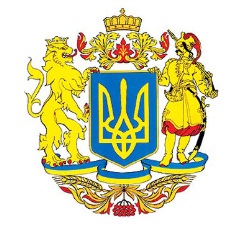 Місце укладання чи видання
Код форми документа
Підпис
Гриф обмеження доступу до документа
Назва міністерства або відомства,
Печатка
Повна назва установи, організації
Адресат
Відмітка про засвідчення копій
Чашук О.Ф., вчитель інформатики ЗОШ№23, Луцьк
Чашук О.Ф., вчитель інформатики ЗОШ№23, Луцьк
Документи та документообіг